The Cat – Behaviour and Welfare6. The cat’s body language
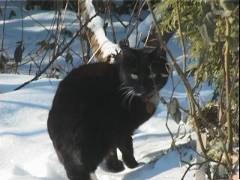 Bjarne O. Braastad
Professor of Ethology
Department of Animal and Aquacultural Sciences,
Norwegian University of Life Sciences, NMBU, Ås, Norway
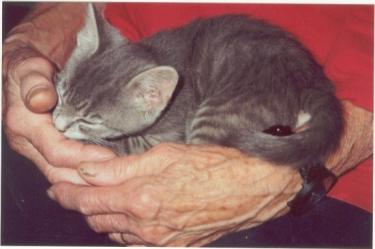 The Cat - Behaviour and Welfare - Bjarne O. Braastad
0
Norwegian University of Life Sciences
Body language(Visual communication)
The cat’s body language - I
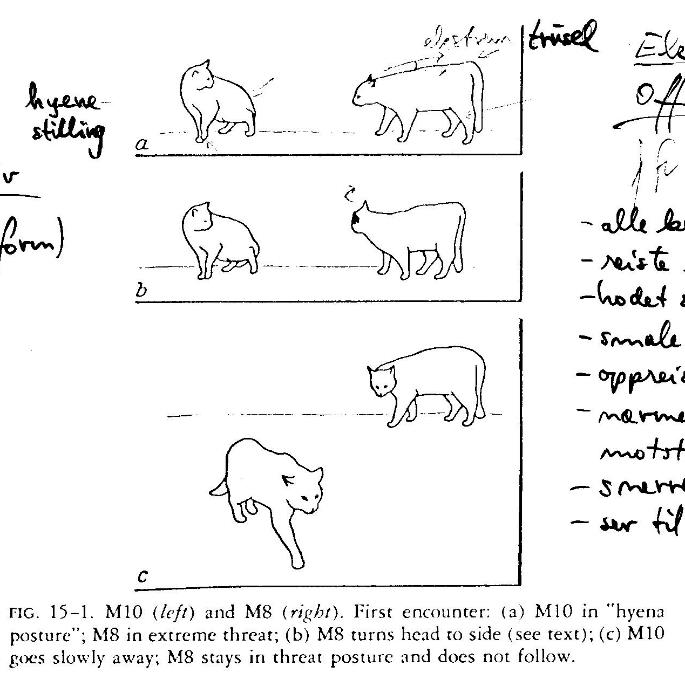 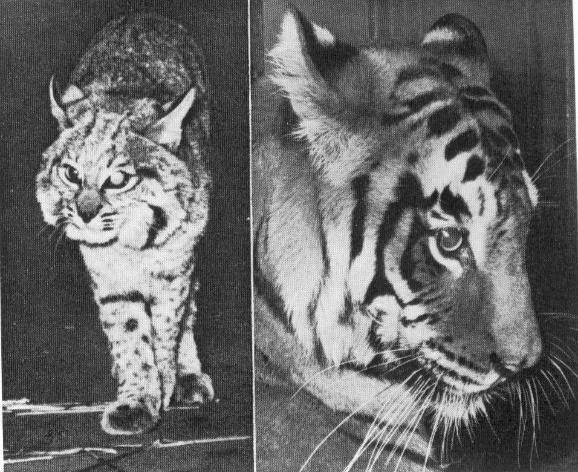 Lynx and tiger: notice the light spots on the ears  ear signals are more visible during night
Offensive threat: erect legs, tail down, may show the side of head and body
(Figures: Leyhausen, P. (1979) Cat Behavior. Garland, New York)
The Cat - Behaviour and Welfare - Bjarne O. Braastad
Norwegian University of Life Sciences
2
The cat’s body language - II
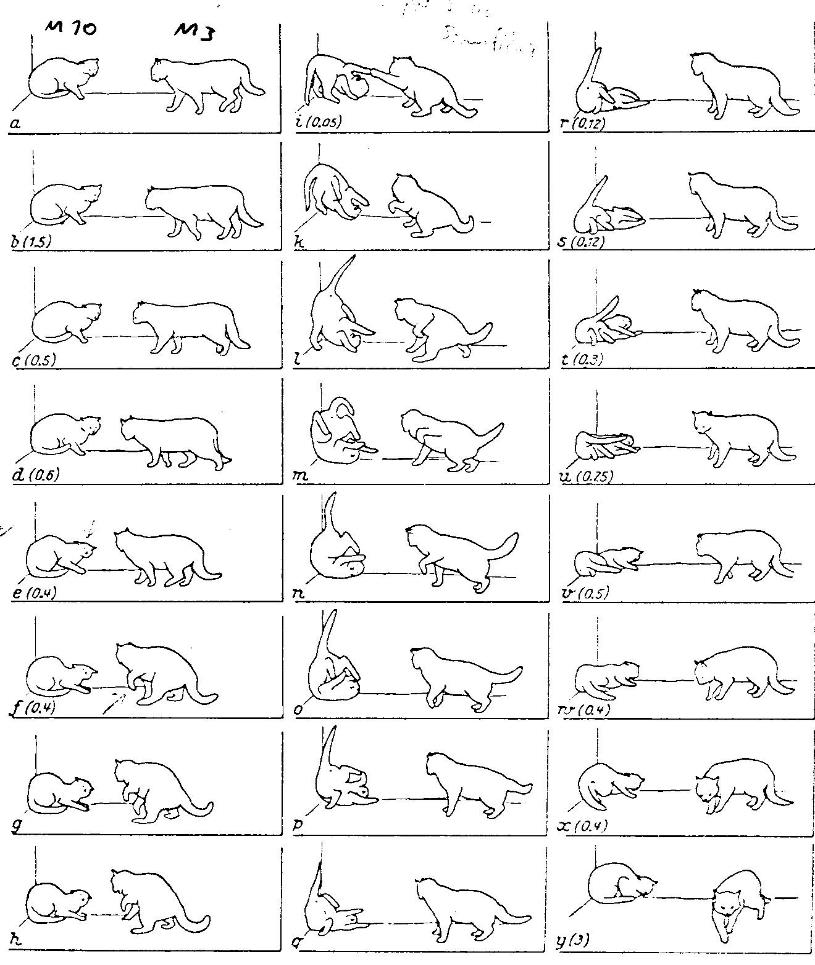 Defensive threat: 
 close to ground
 retracts head 

By stronger signals: 
 the back towards floor 
 hits with paws to defend  itself
(Leyhausen, P. (1979) Cat Behavior, Garland, New York. (Drawn from a movie clip))
The Cat - Behaviour and Welfare - Bjarne O. Braastad
3
Norwegian University of Life Sciences
The cat’s facial signals
Offensive tendency,
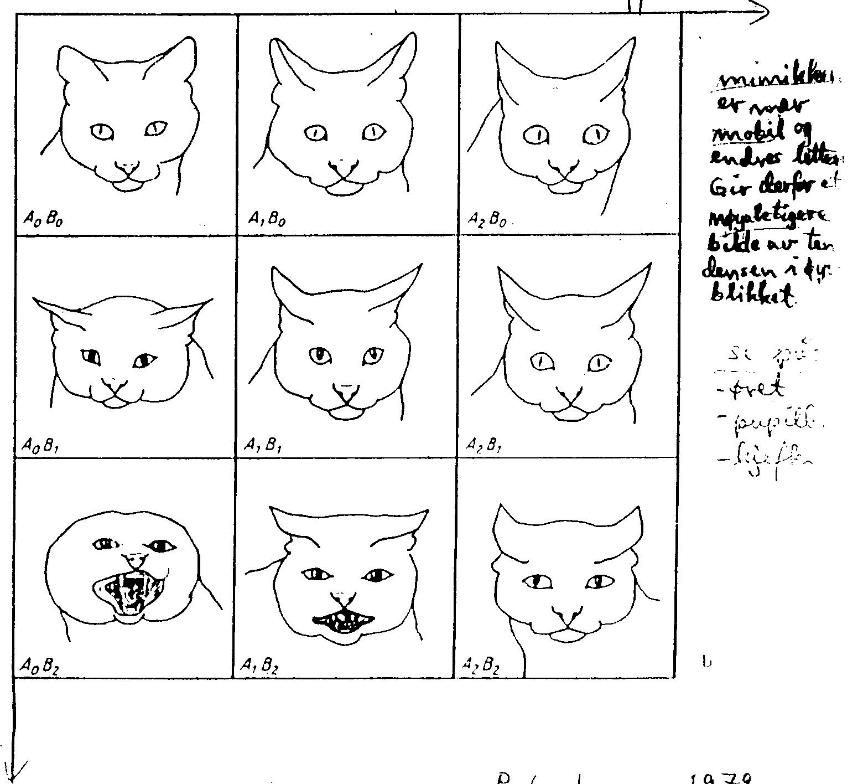 angry
What does this cat signal?
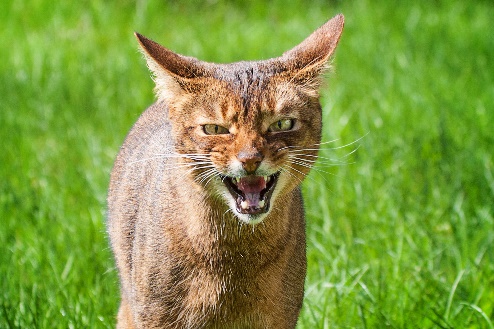 Defensive 
tendency
fear
(Leyhausen, P. (1979) Cat Behavior, Garland, New York)
Photo: Audun Braastad
The Cat - Behaviour and Welfare - Bjarne O. Braastad
Norwegian University of Life Sciences
4
The cat’s body posture
Offensive tendency
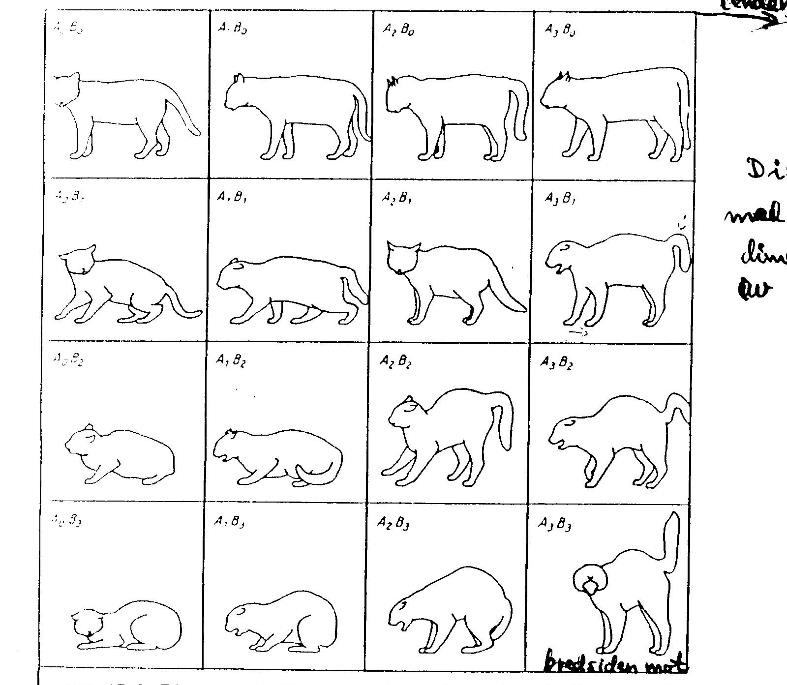 angry
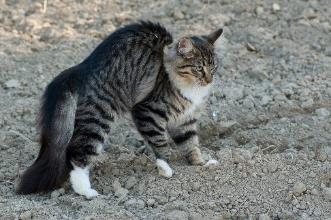 Defensive 
tendency
Photo: Maria Myrland
fear
(Leyhausen, P. (1979) Cat Behavior, Garland, New York)
The Cat - Behaviour and Welfare - Bjarne O. Braastad
Norwegian University of Life Sciences
5
Tail movements
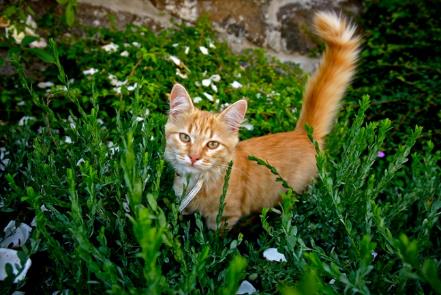 Tail up and down again
‘Hi! ’




Lashing tail
‘I warn you!’
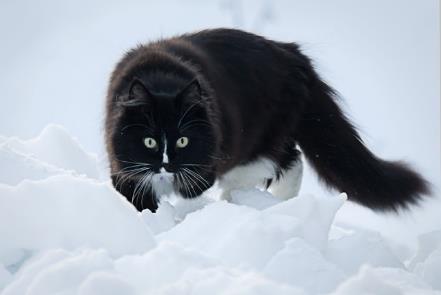 (Photos: Audun Braastad)
The Cat - Behaviour and Welfare - Bjarne O. Braastad
Norwegian University of Life Sciences
6
[Speaker Notes: Eks.: hopper ned fra stol og går forbi oss på vei til kjøkkenet

Eks.: Katten ligger og koser seg I fanget vårt. Vi klapper katten…]
More on cats’ behaviour and welfare is found here (in Norwegian)
www.braastad.info – Braastad’s website on ethology, animal welfare, cats and human–animal relationship
www.facebook.com/KattenAtferdVelferd – Facebook (Meta) site for the Norwegian cat book
www.etologi.no – website for the Norwegian Association of Ethologists
www.etologi-dyrevelferd.no – website on ethology and animal welfare for secondary schools
www.animalpickings.com – popular scientific website for the Research Group on Ethology and Animal Environment at the Norwegian University of Life Sciences
The Cat - Behaviour and Welfare - Bjarne O. Braastad
Norwegian University of Life Sciences
7
[Speaker Notes: Trykk Visningsfunksjonen så samme bilde er på PC og lerret!
Trykk deretter lenken.]
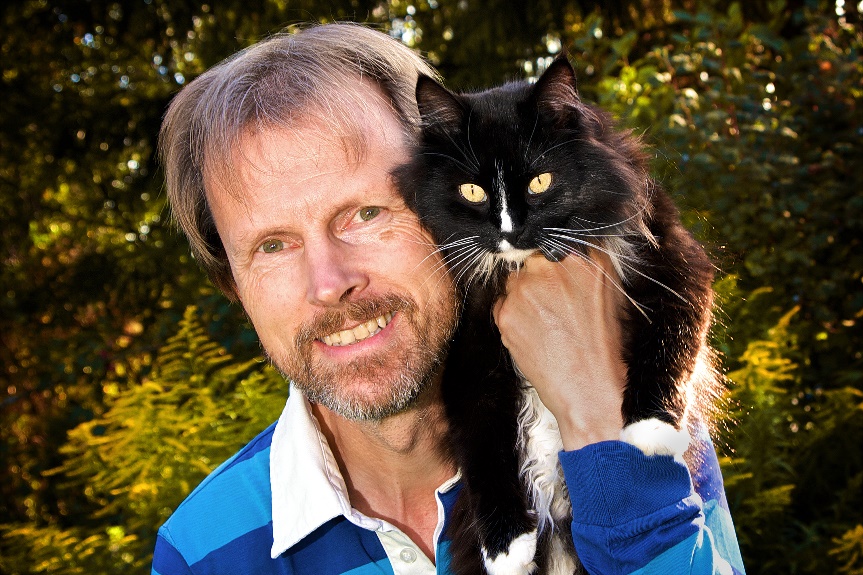 Thank you for listening to Bjarne. He believes that he understands me.
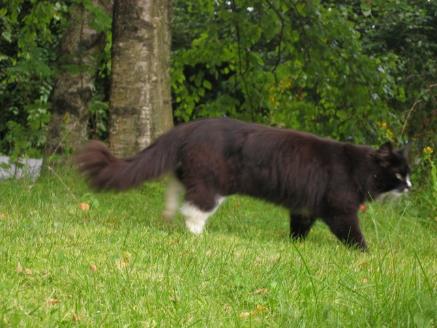 But we have our secrets that no ethologist yet knows about.
The Cat - Behaviour and Welfare - Bjarne O. Braastad
Norwegian University of Life Sciences
8